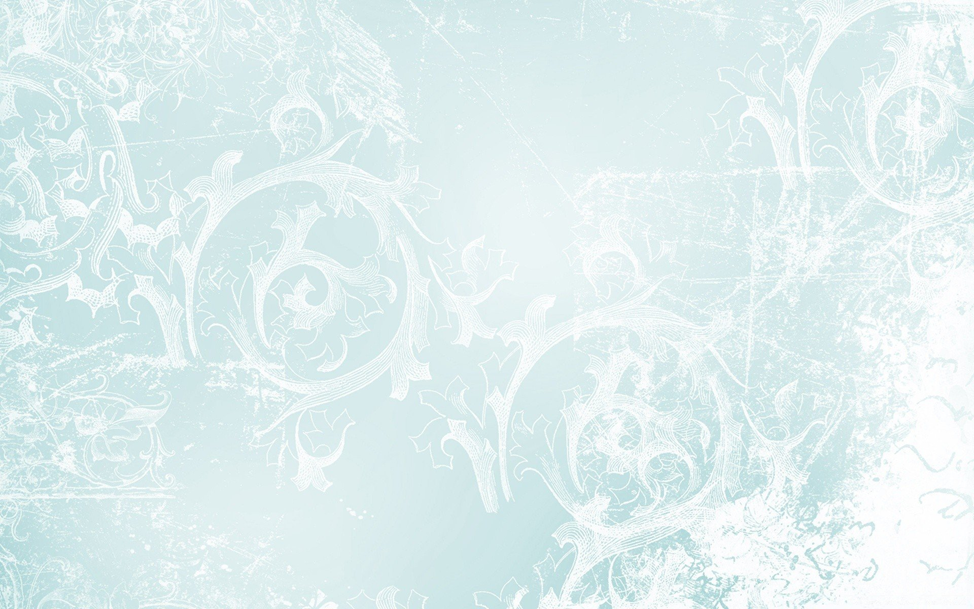 «Региональный компонент в образовательно – воспитательном процессе ДОУ»Проворкова Любовь Владимировна воспитательМБДОУ «Шуйский детский сад»Междуреченский муниципальный районТот, кто не знает своего прошлого, не может понять настоящее и предвидеть будущее. Н. М. Карамзин.
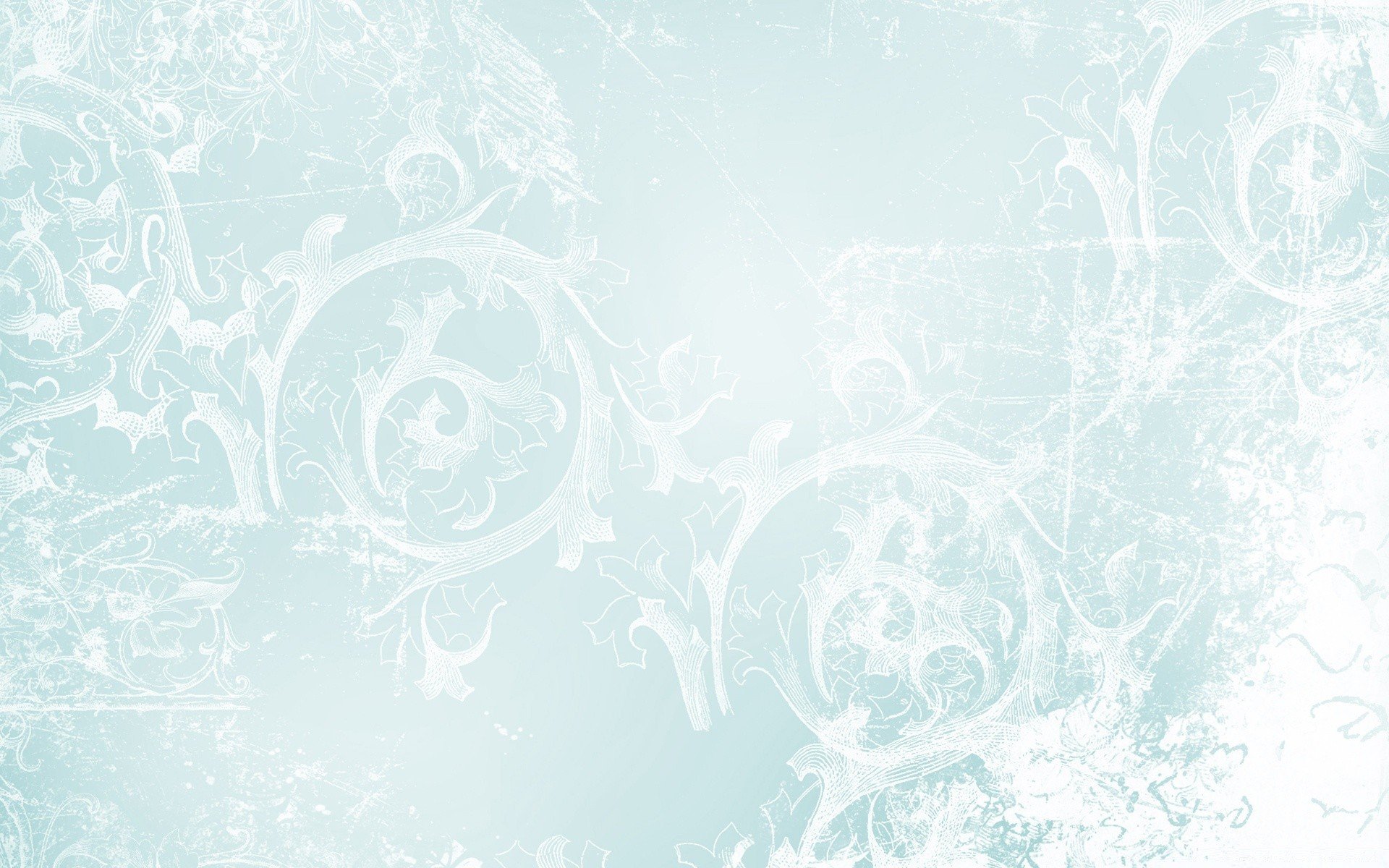 Любовь к Родине начинается с малого: своей деревни, знания своих корней. При воспитании духа патриотизма, любви к своей Родине, очень важно знакомить детей с известными писателями, поэтами, художниками своего родного края. Необходимо воспитывать интерес к знаменитым людям, их делам, поступкам, вызвать желание следовать примеру знаменитых земляков.
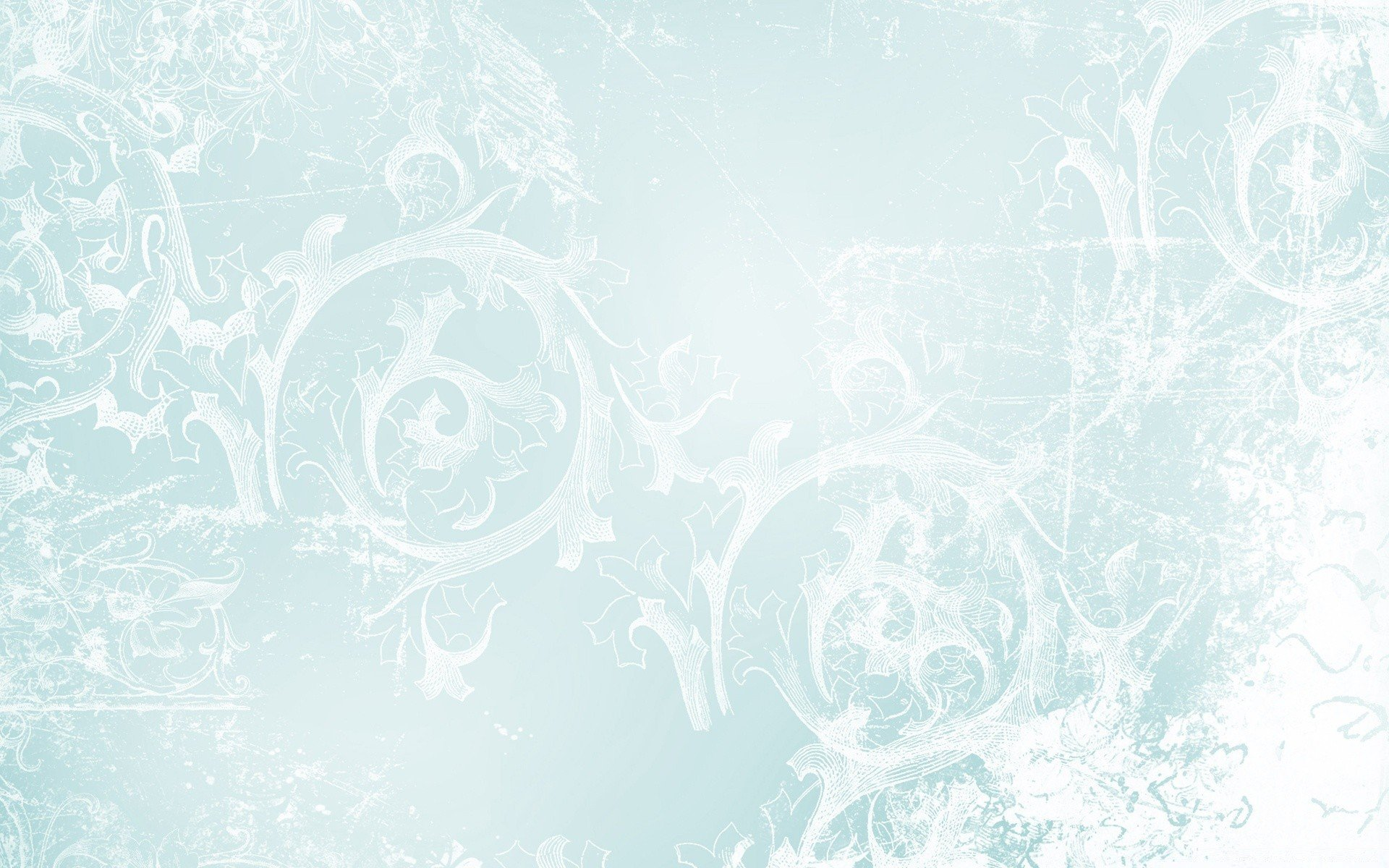 Базой формирования патриотизма являются глубинные чувства любви и привязанности к своей культуре и своему народу, к своей семье, к родной природе и земле и в этом особая роль принадлежит дошкольным учреждениям.
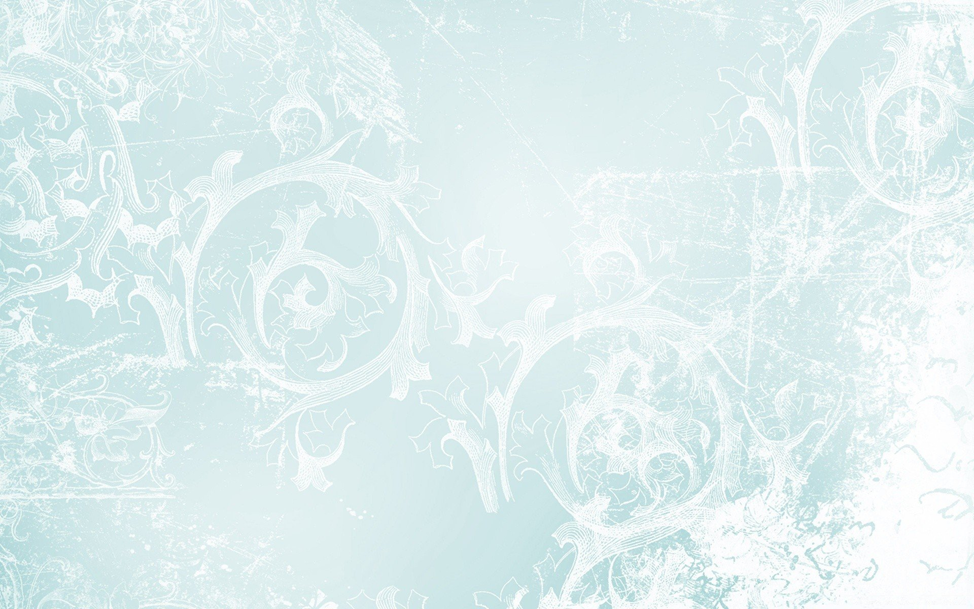 Цель: Приобщить детей к истории и культуре родного края, к  его духовным  и материальным ценностям. Воспитание гражданина и патриота своей страны, формирование нравственных ценностей.
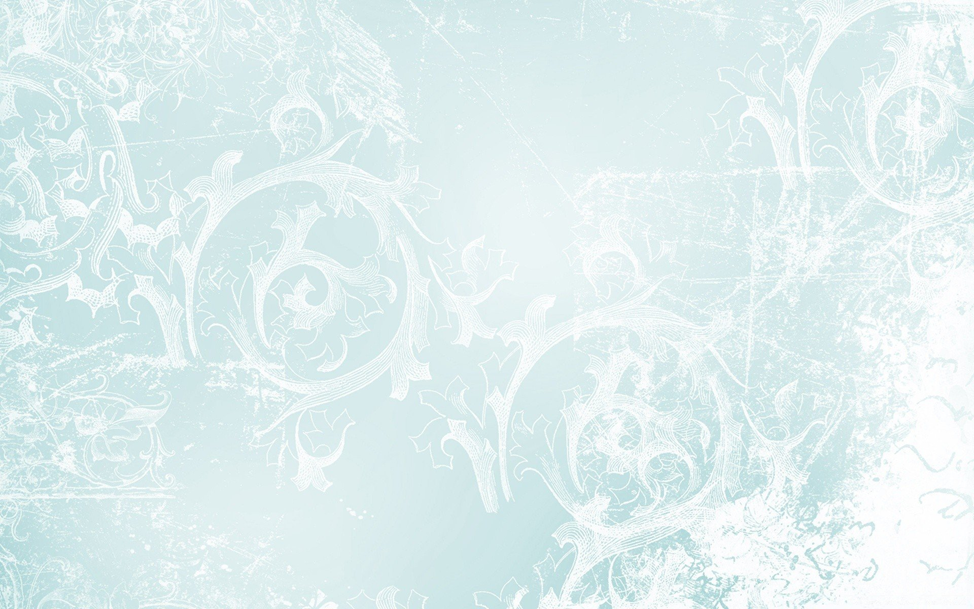 Задачи:- приобщение к истории возникновения родного села;- знакомство со знаменитыми земляками и людьми, прославившими Междуреченский край;- формирование представлений о  достопримечательностях родного села ;- воспитание любви к родному дому, семье, уважения к родителям;- формирование и развитие познавательного интереса к народному творчеству и миру ремесел в родном селе;- формирование представлений о животном и растительном мире родного края.
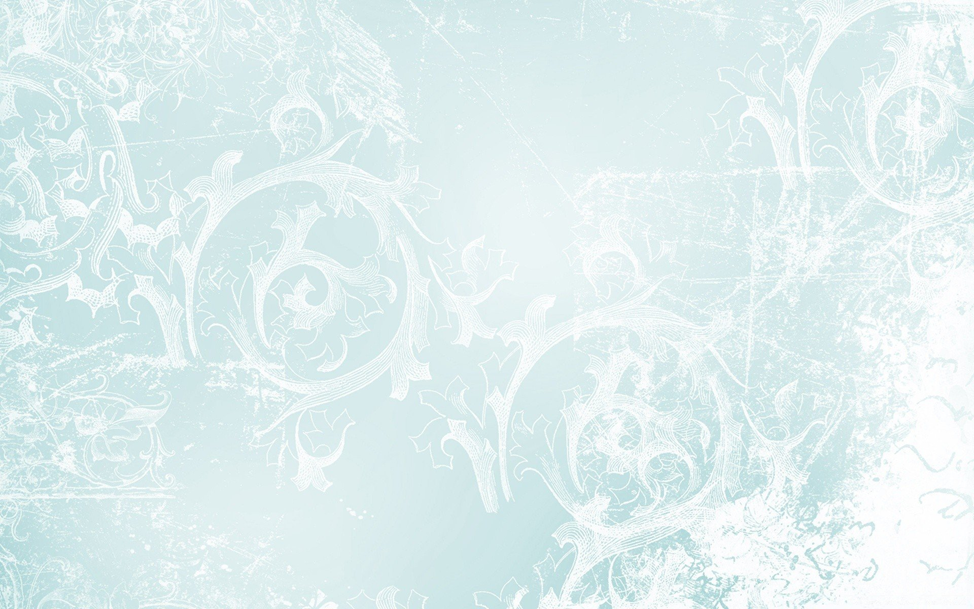 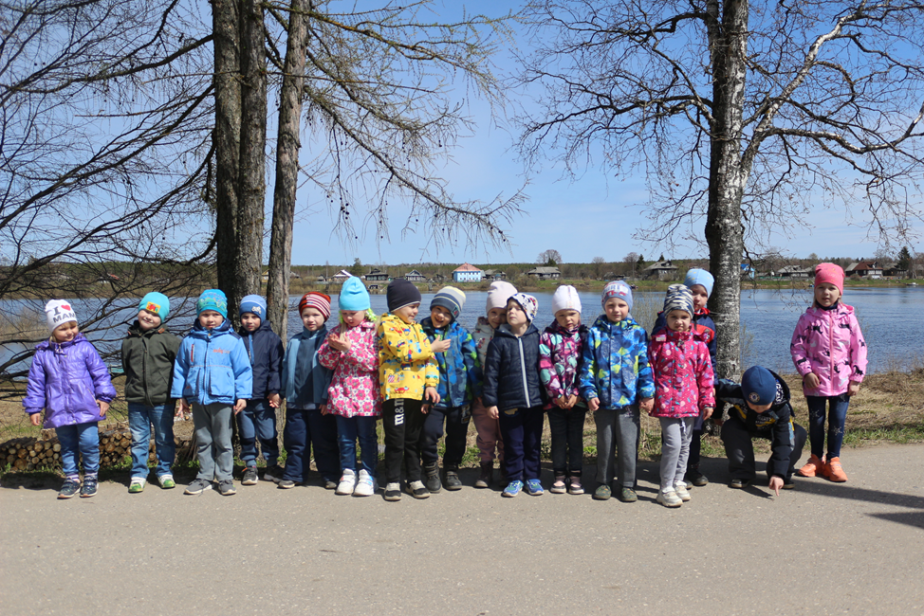 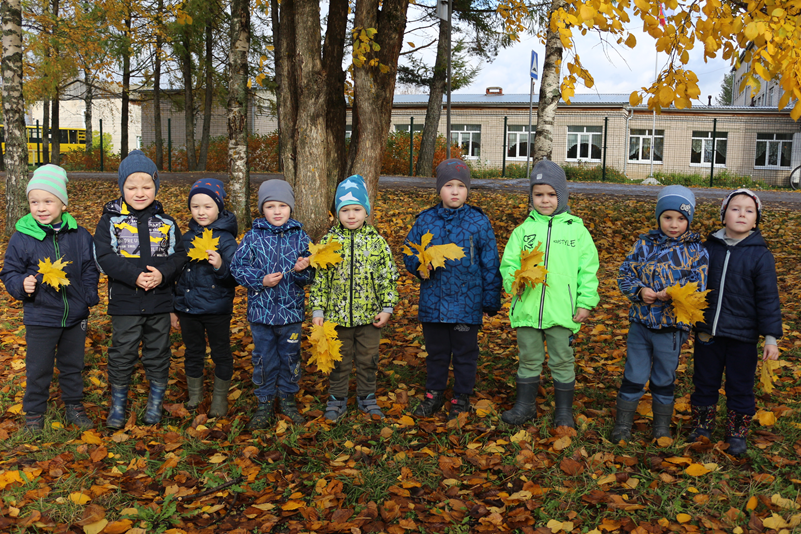 Изучение природы растительного и животного мира родного посёлка.
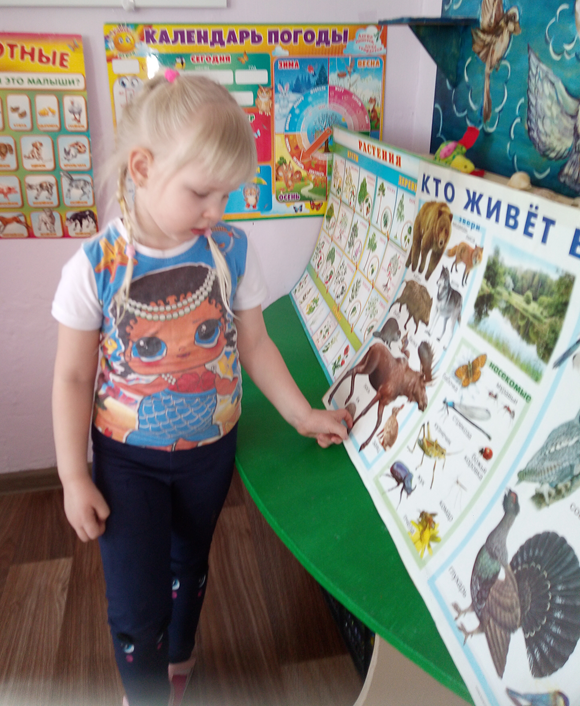 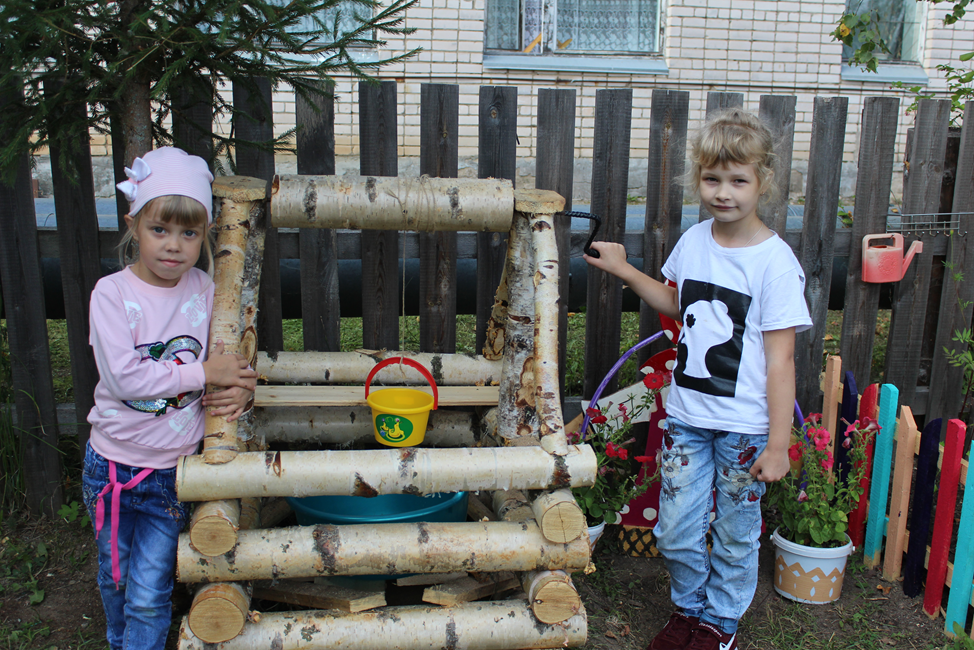 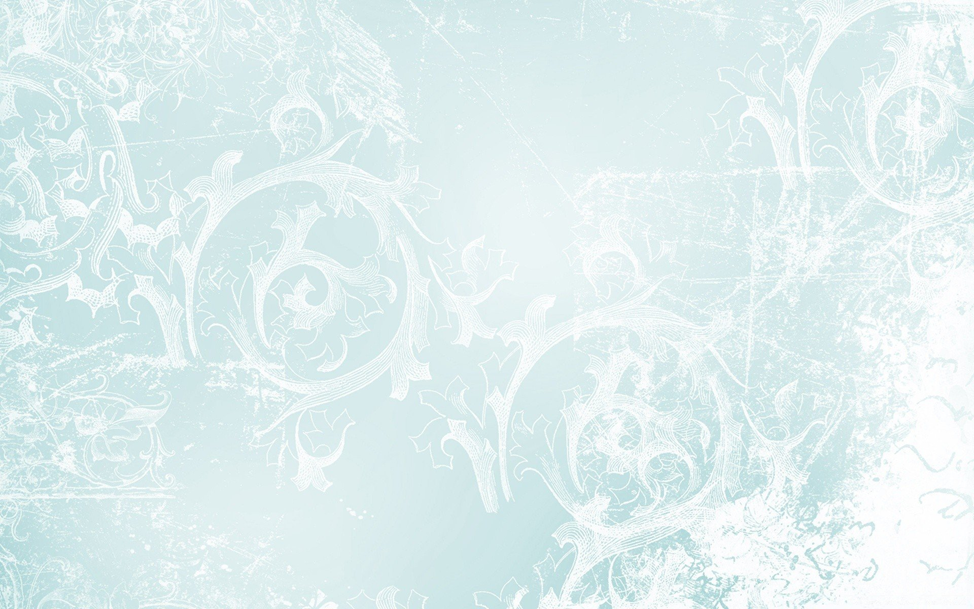 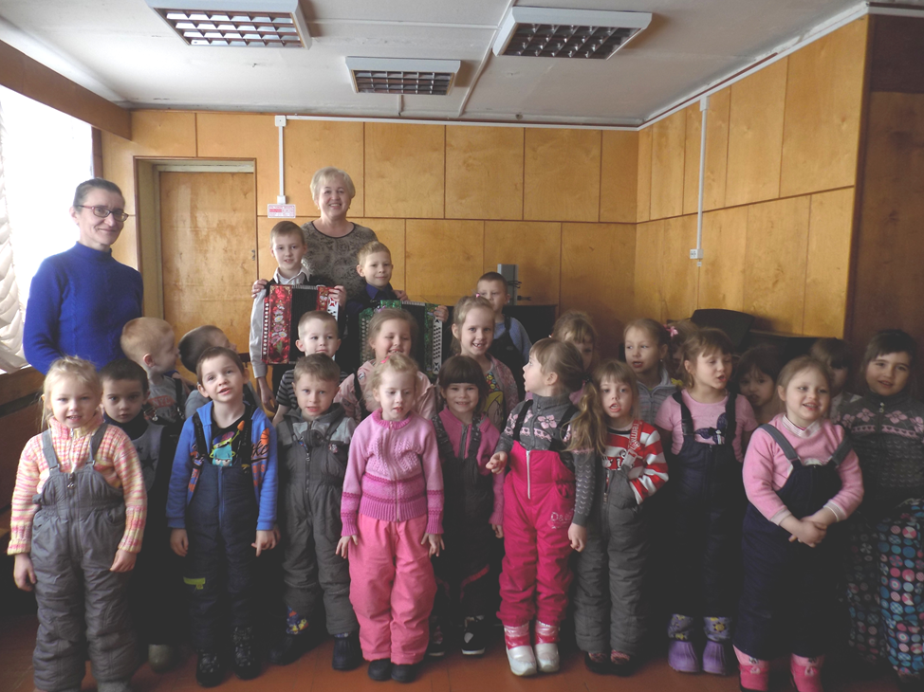 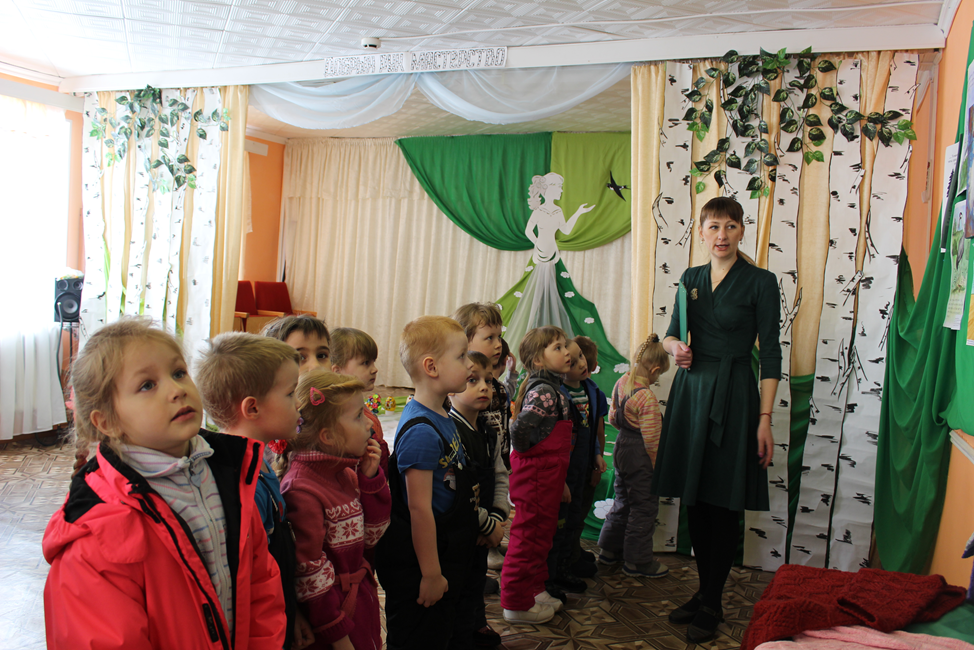 Сотрудничество с социумом на уровне социального партнёрства (библиотека, ЦДТ, школа искусств…)
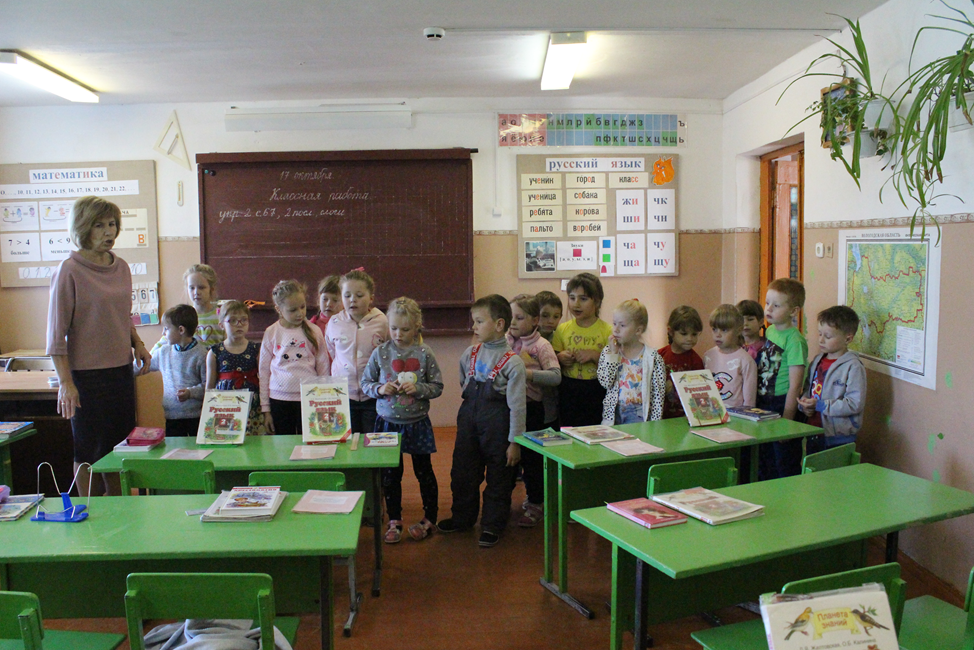 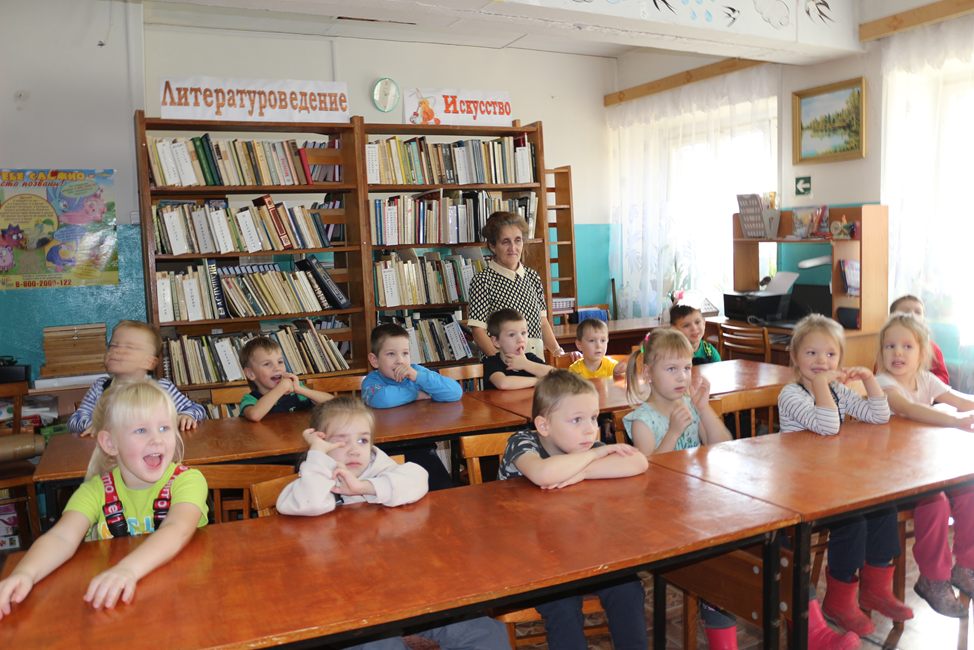 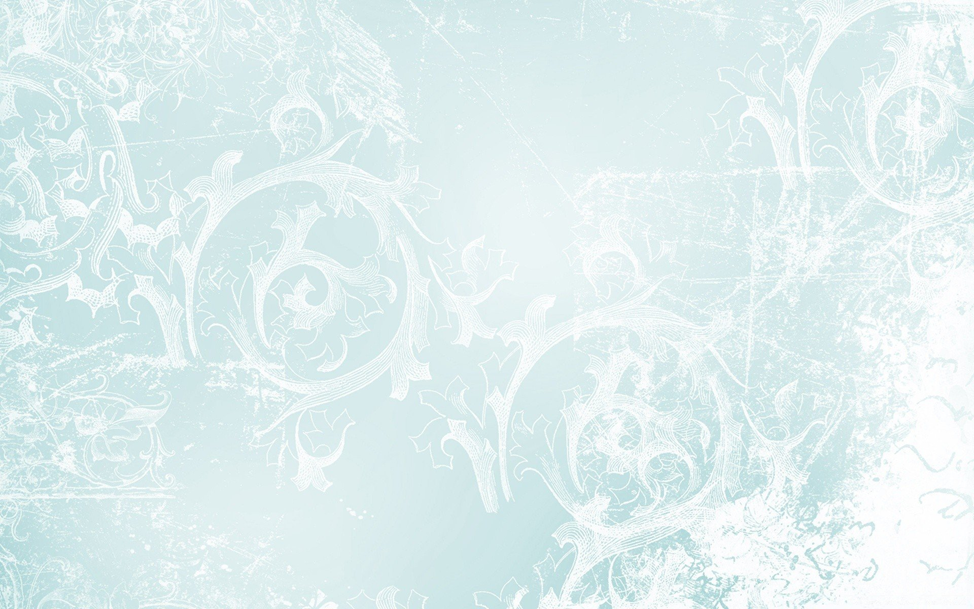 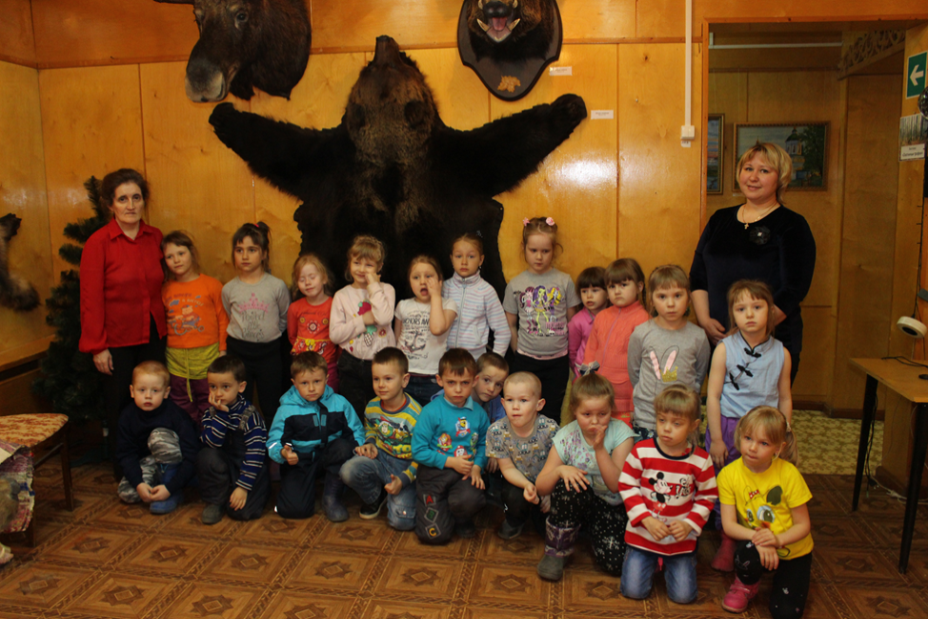 Посещение районного краеведческого музея
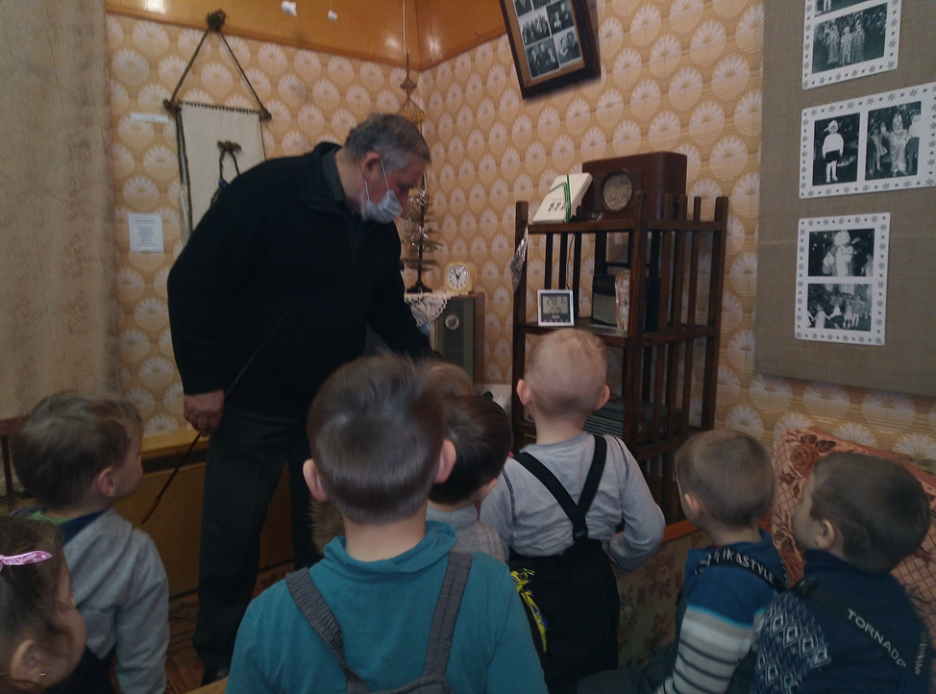 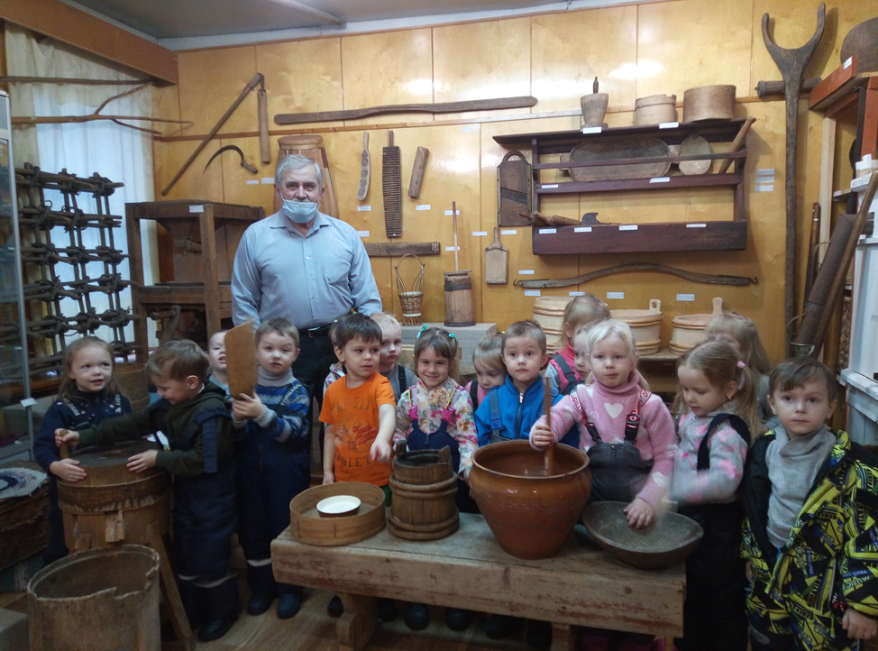 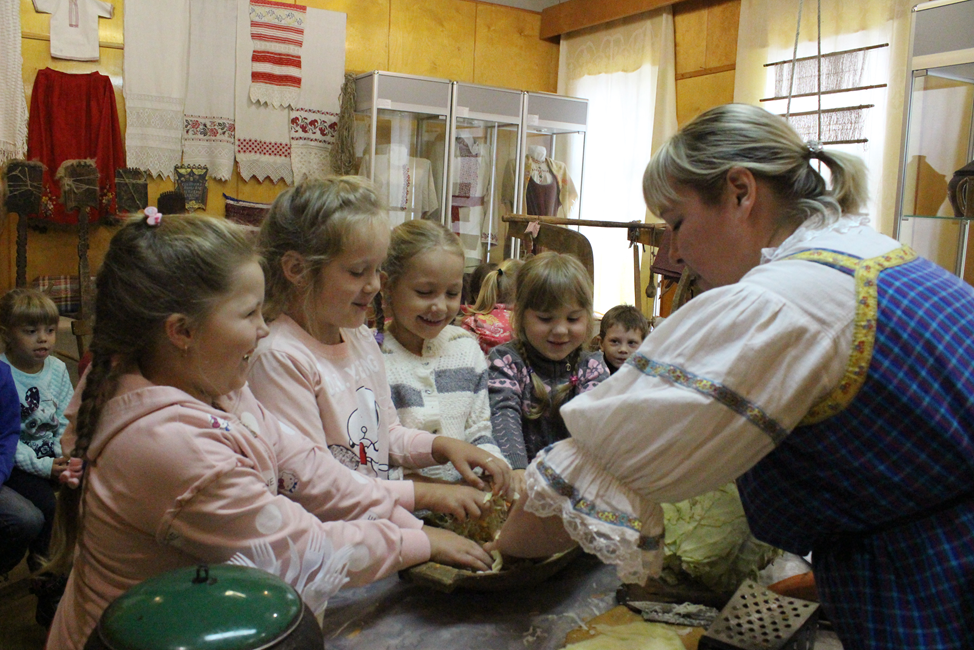 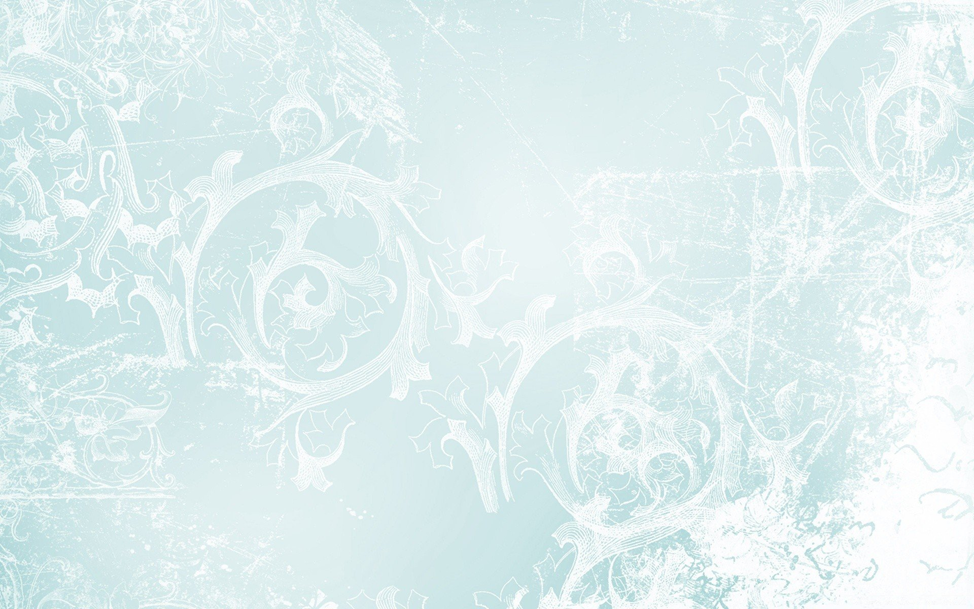 Проект «День Победы»
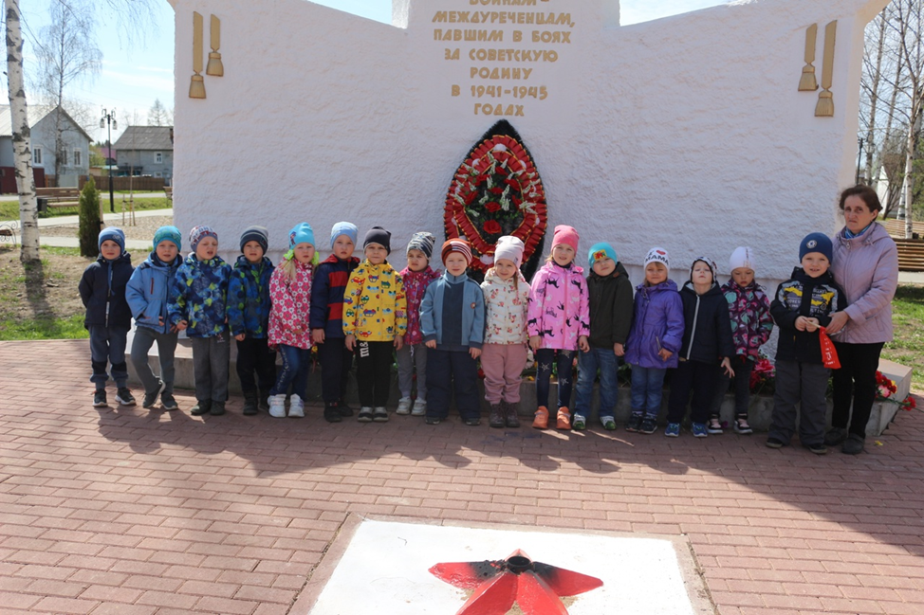 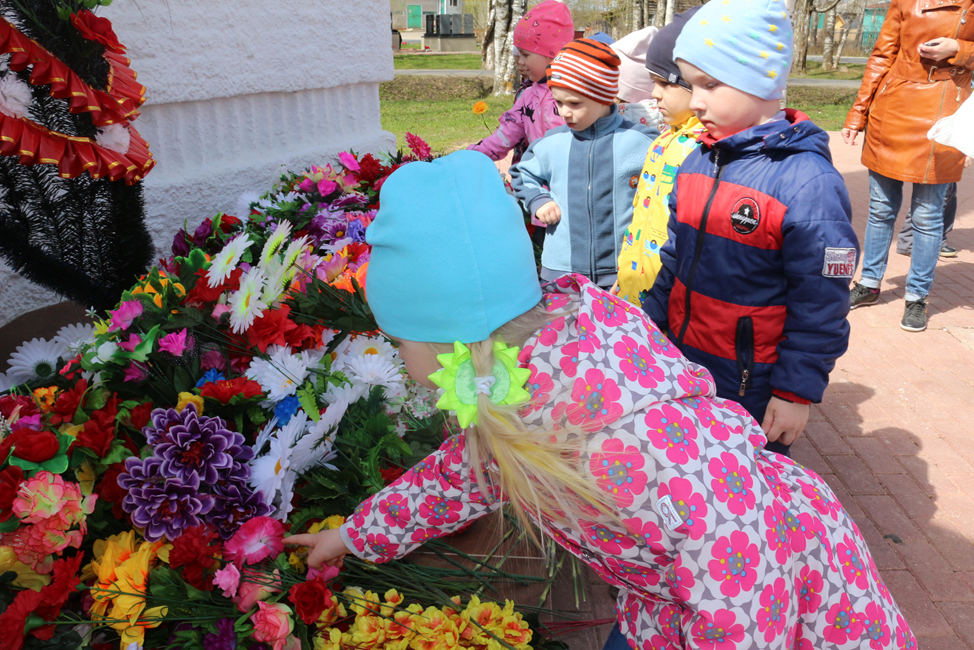 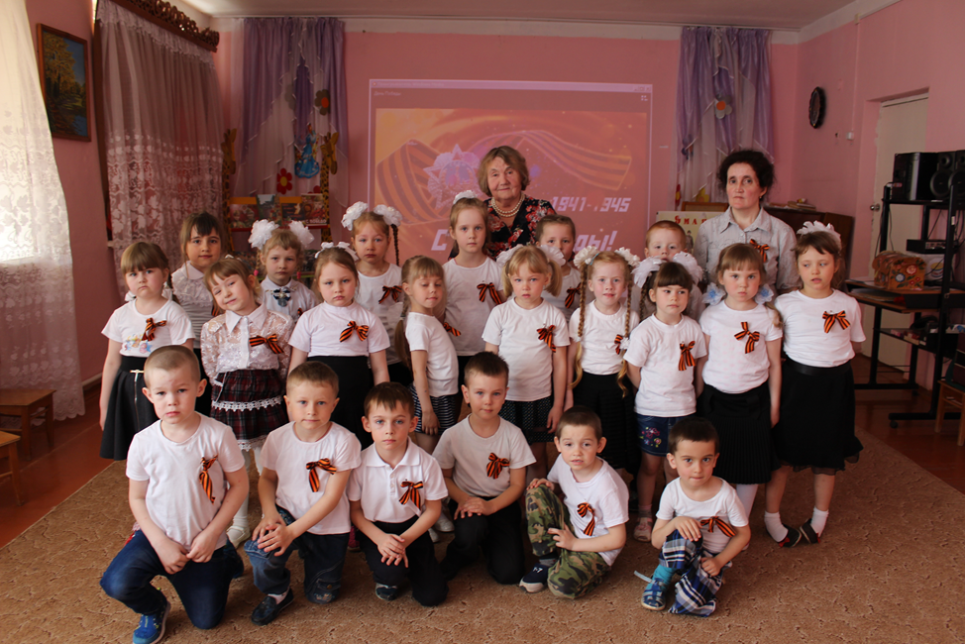 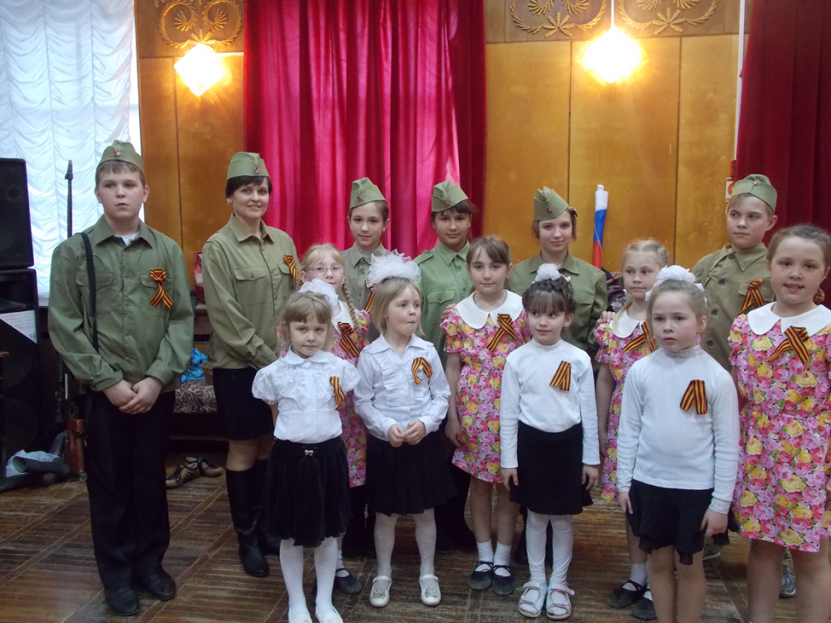 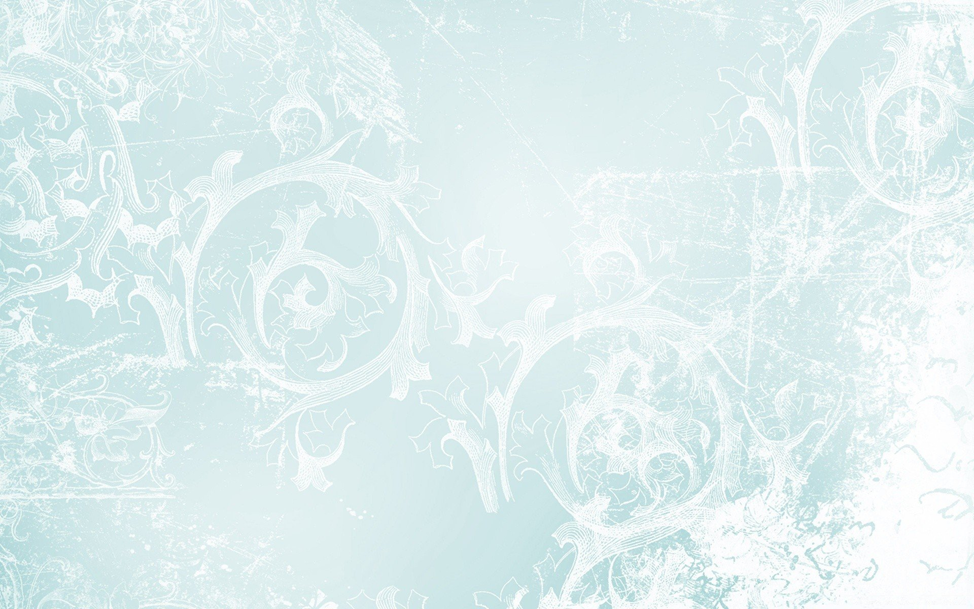 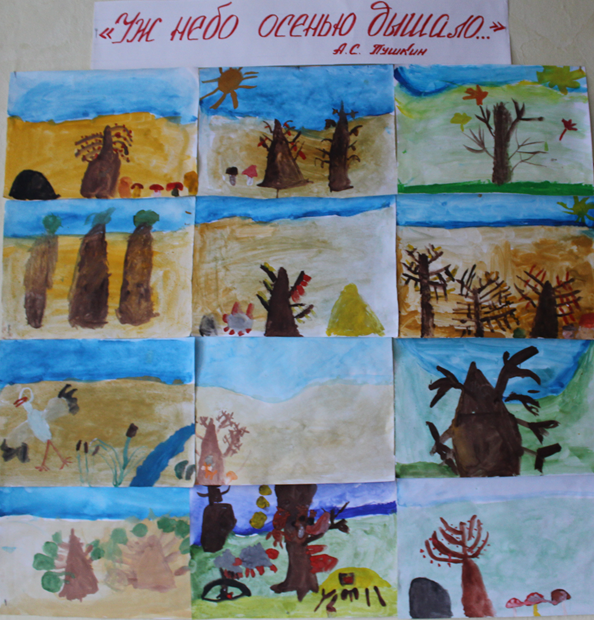 Проект «Поэты живут рядом»Н.В.Загребин, Т.Короткова
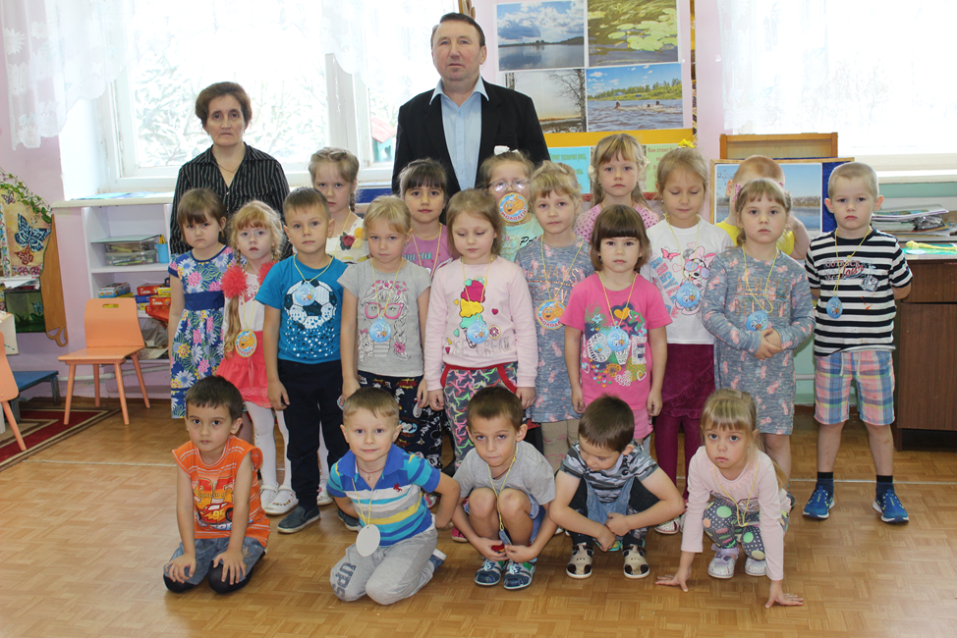 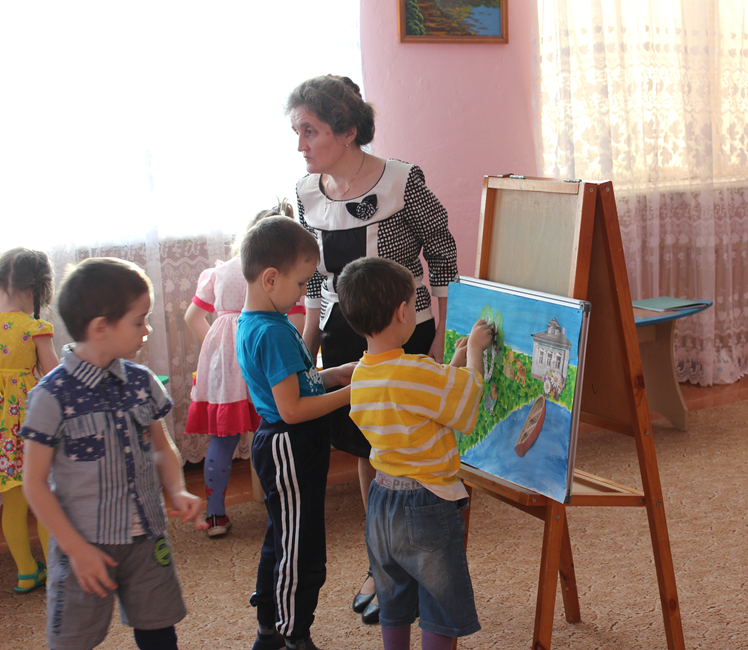 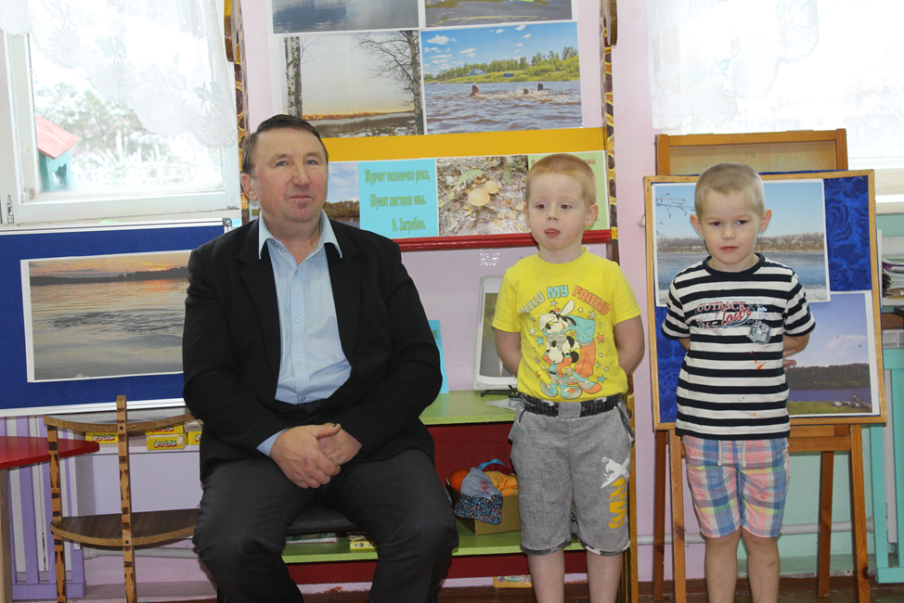 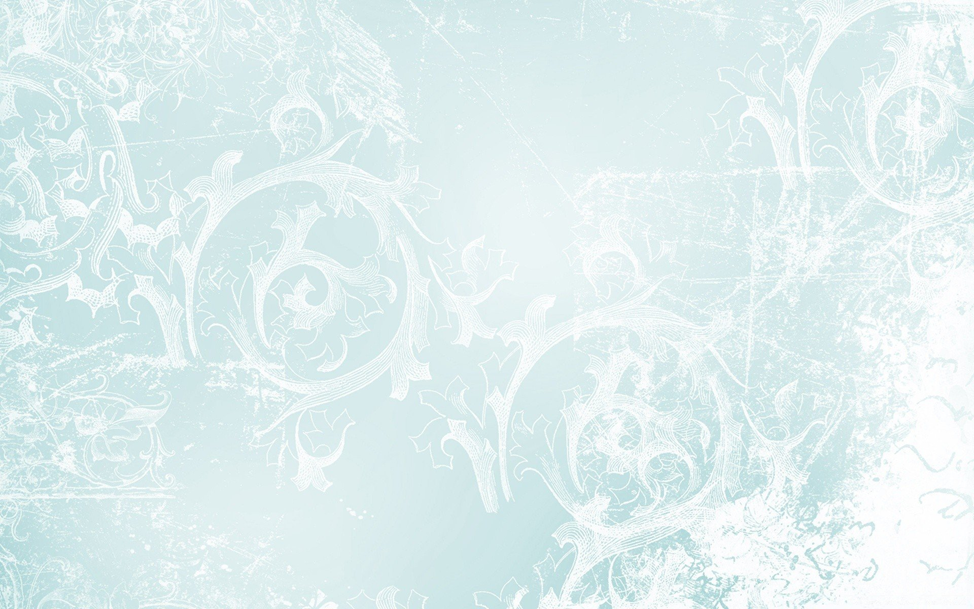 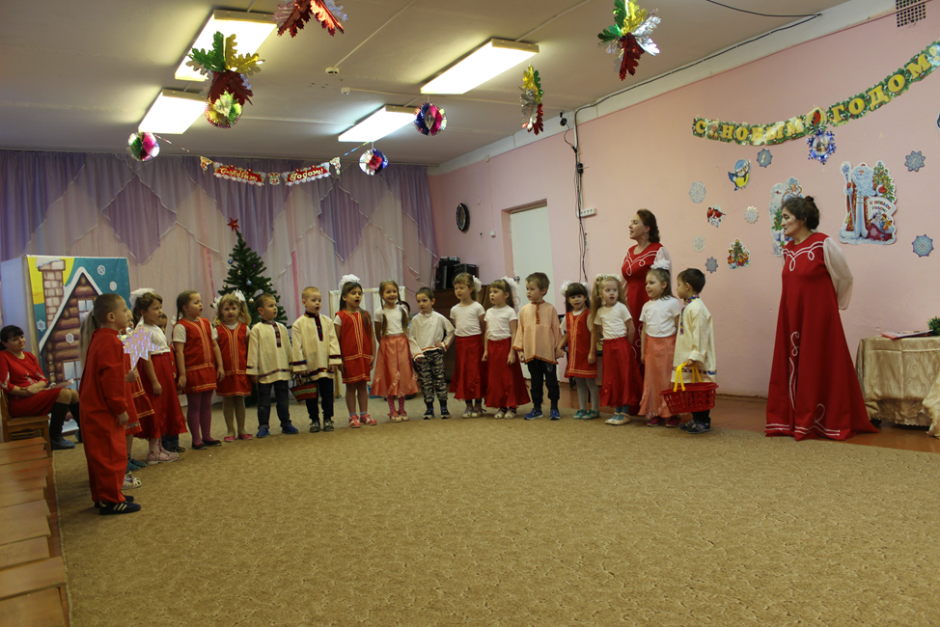 «Народные традиции и обычаи родного края»
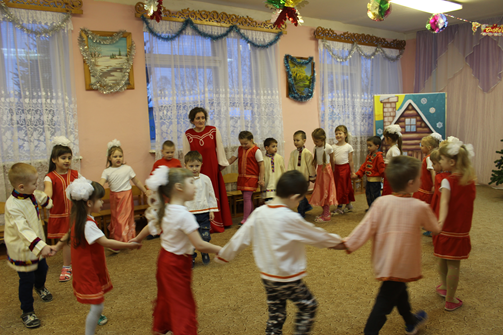 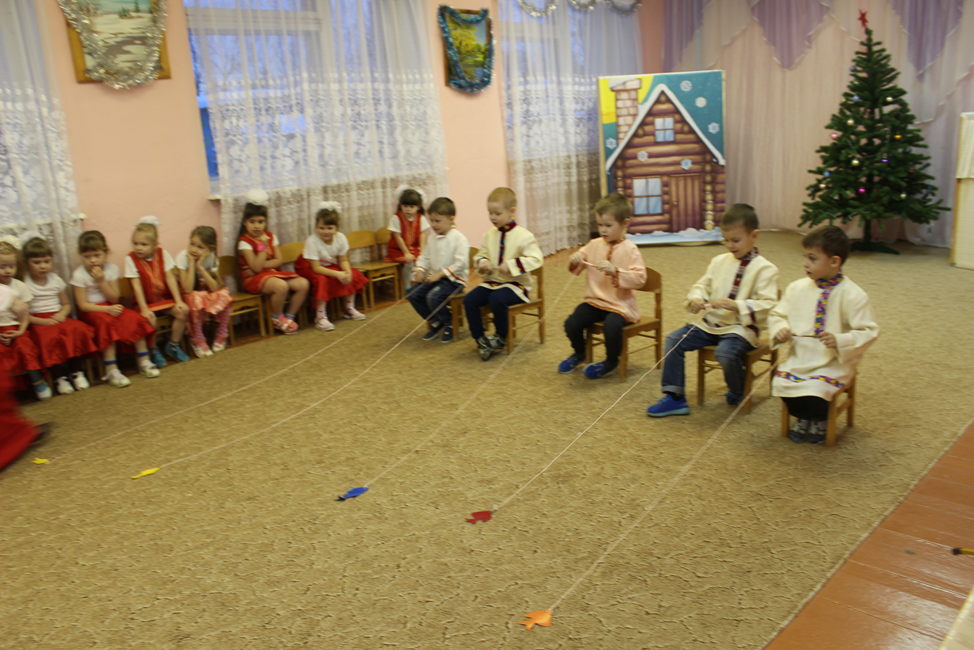 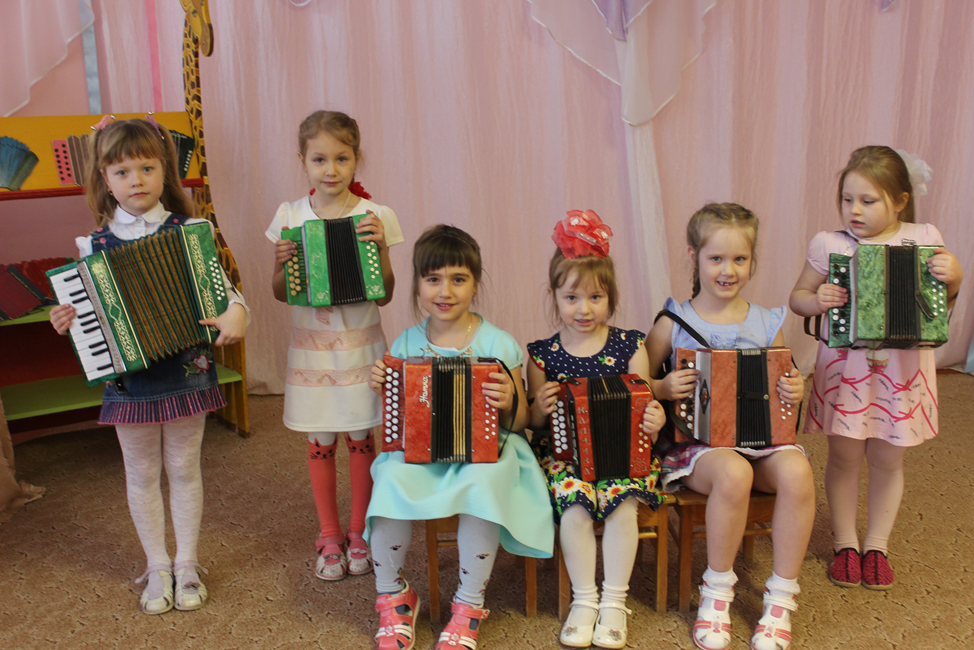 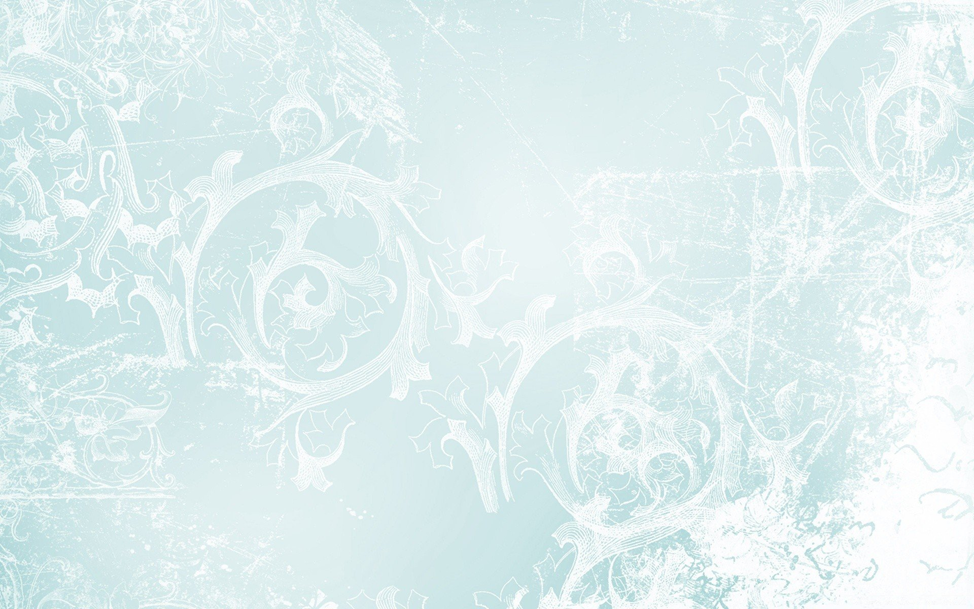 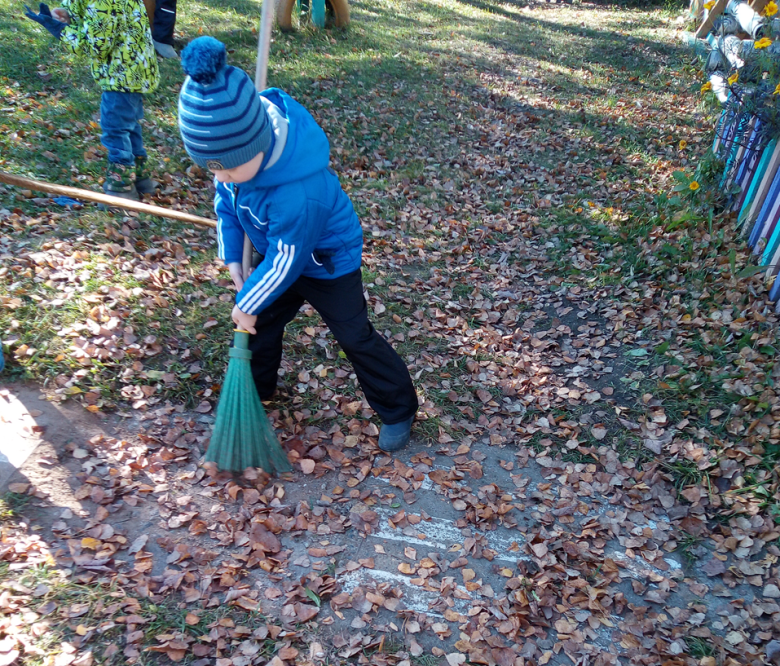 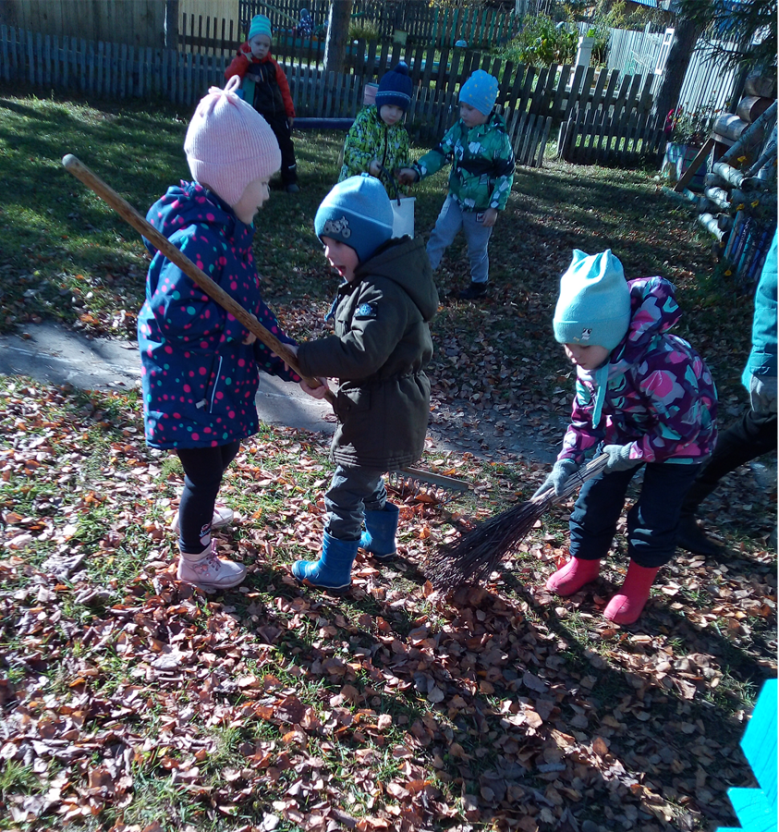 Акция «Дети против мусора!»
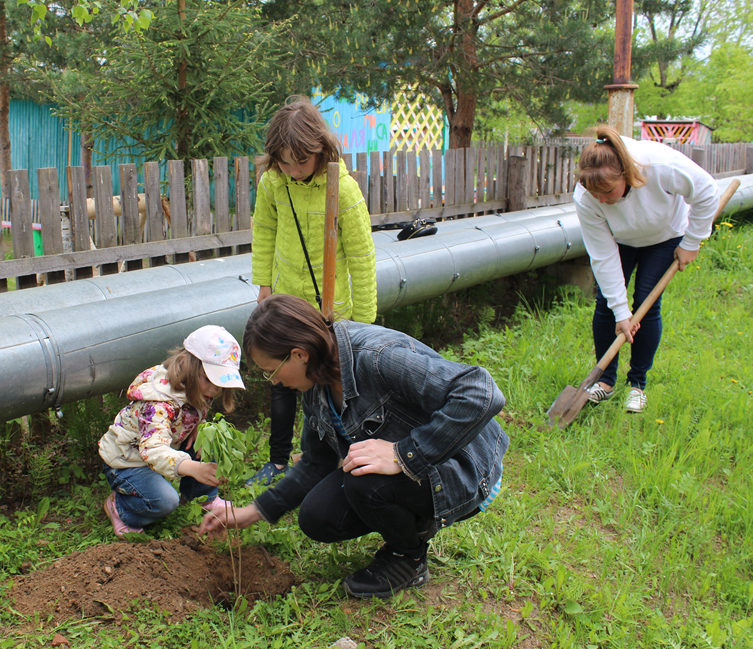 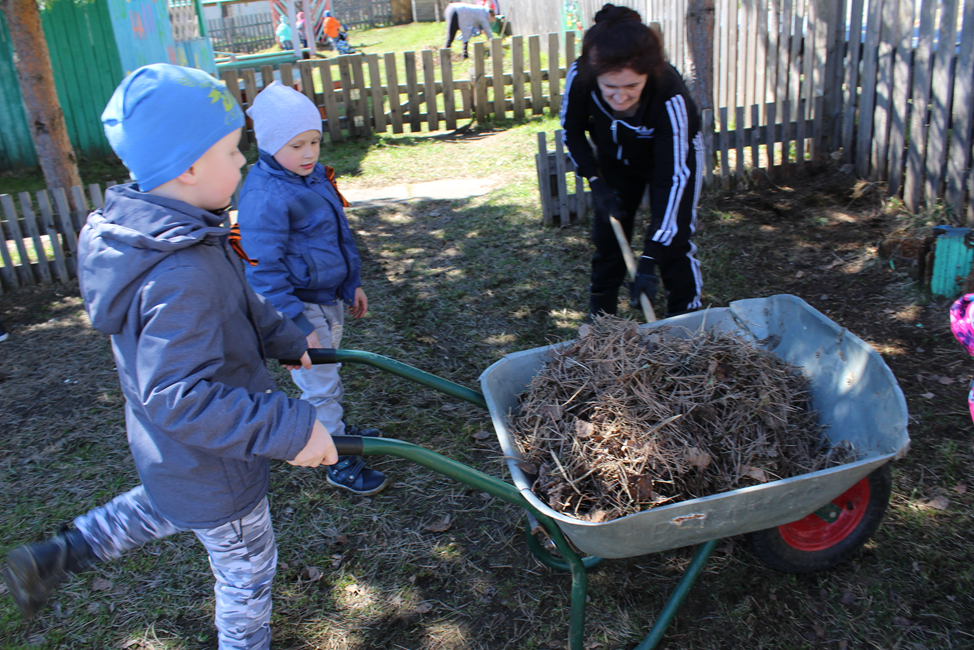 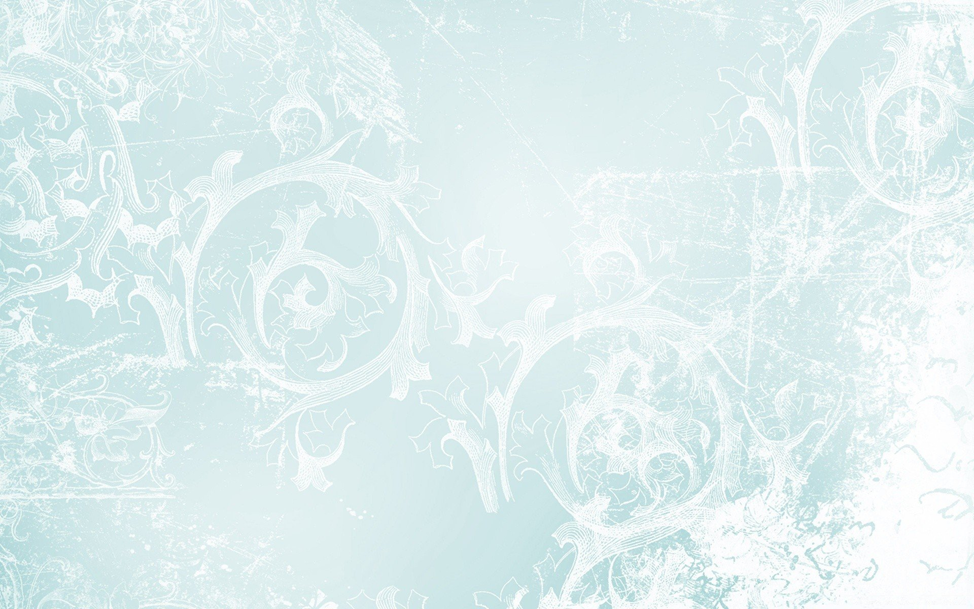 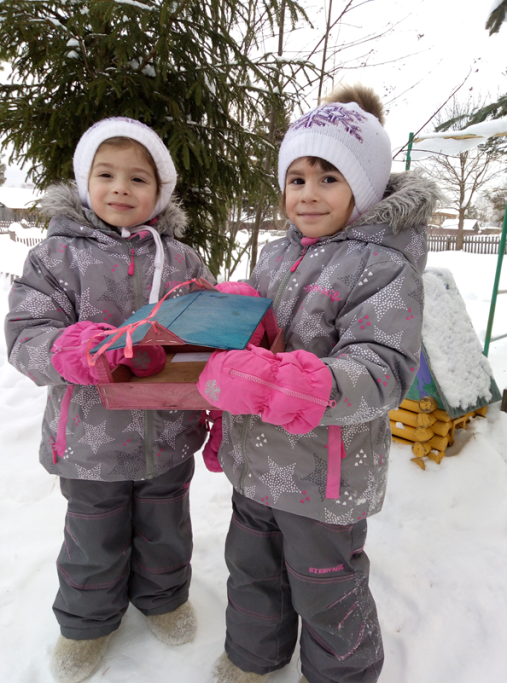 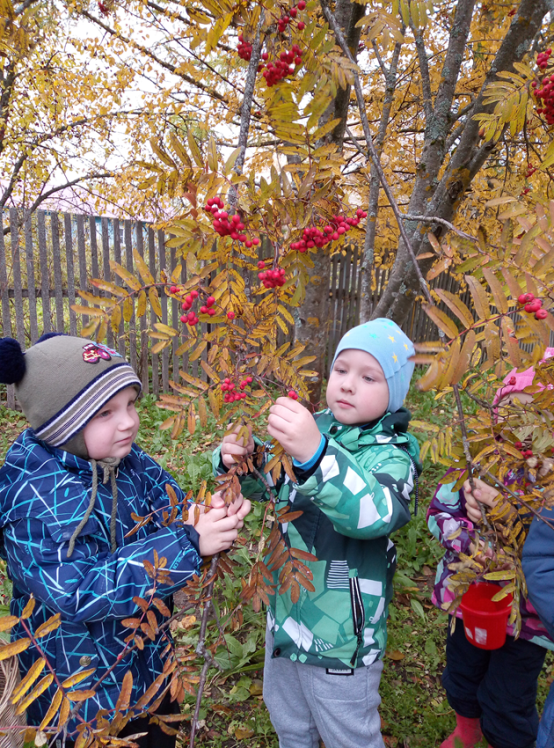 Проект «Покормите птиц зимой»
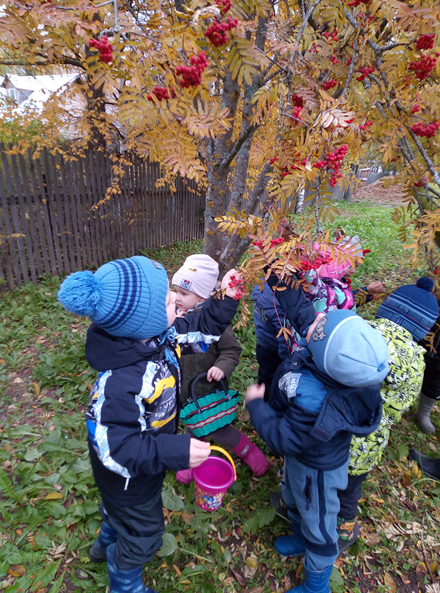 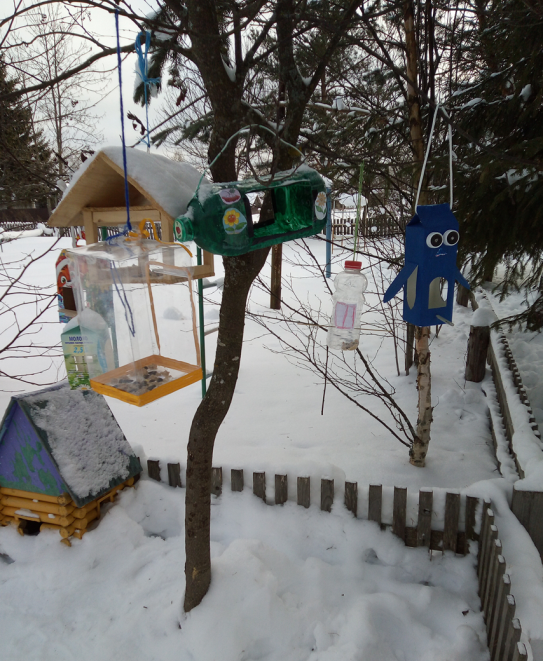 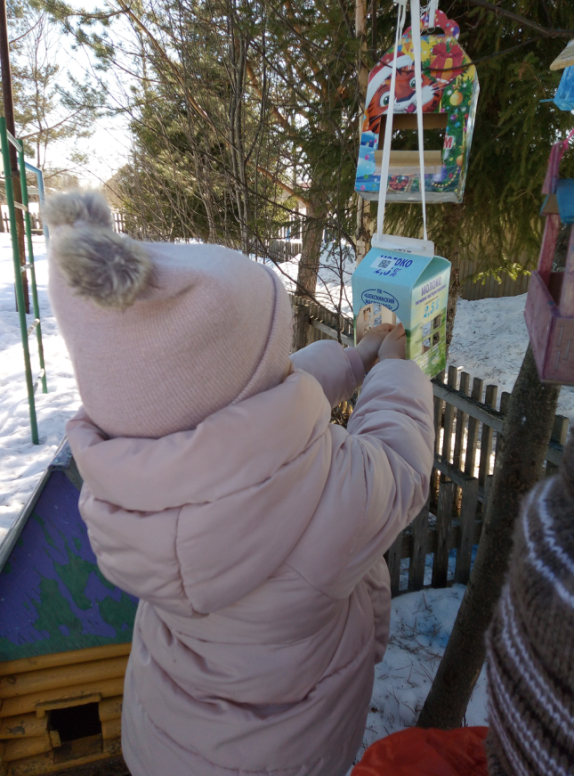 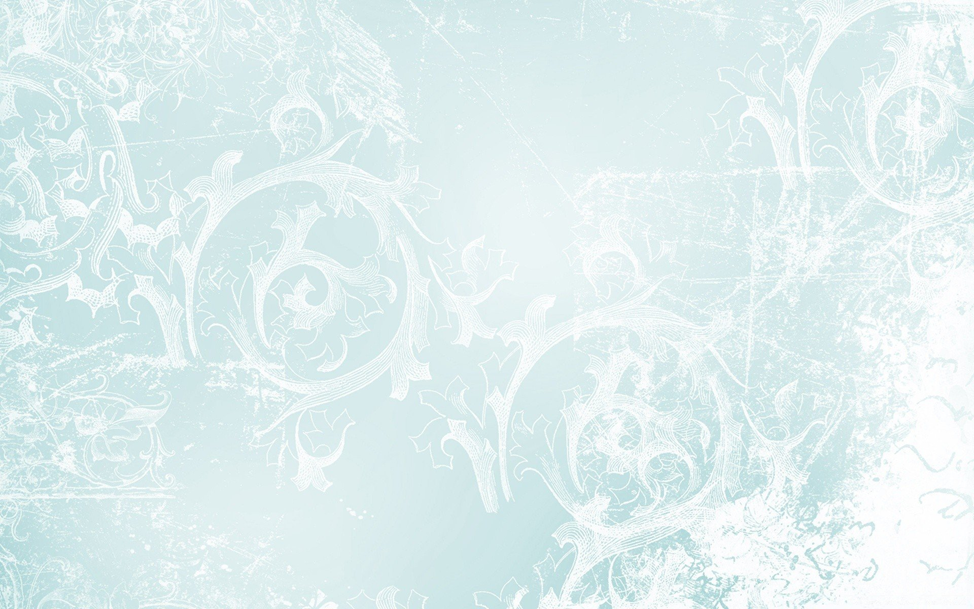 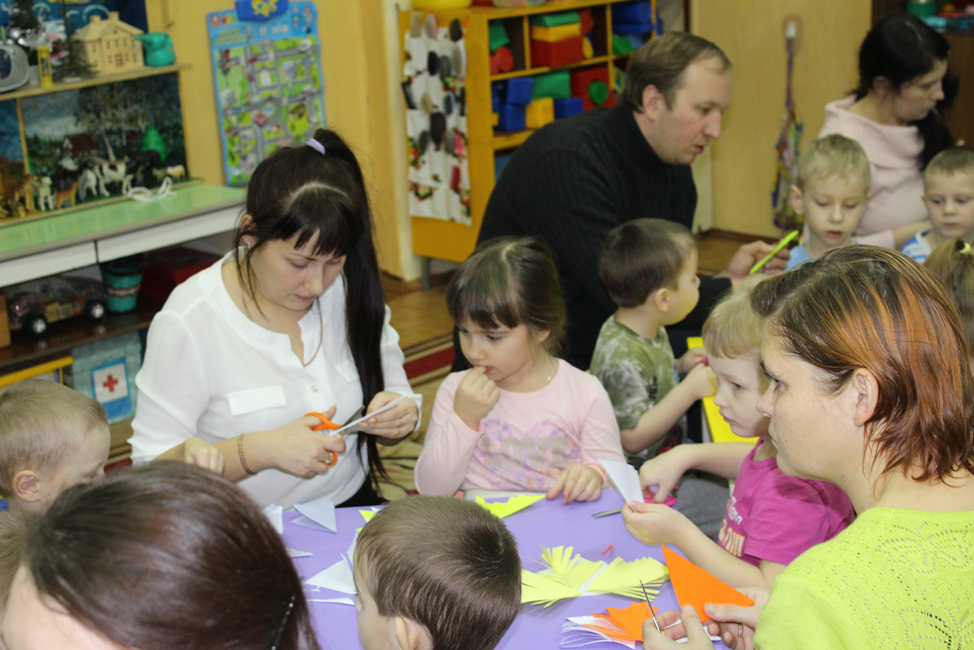 Поддержка со стороны родителей имеет большое значение. Необходимо, чтобы процесс любви к малой родине был двухсторонним.
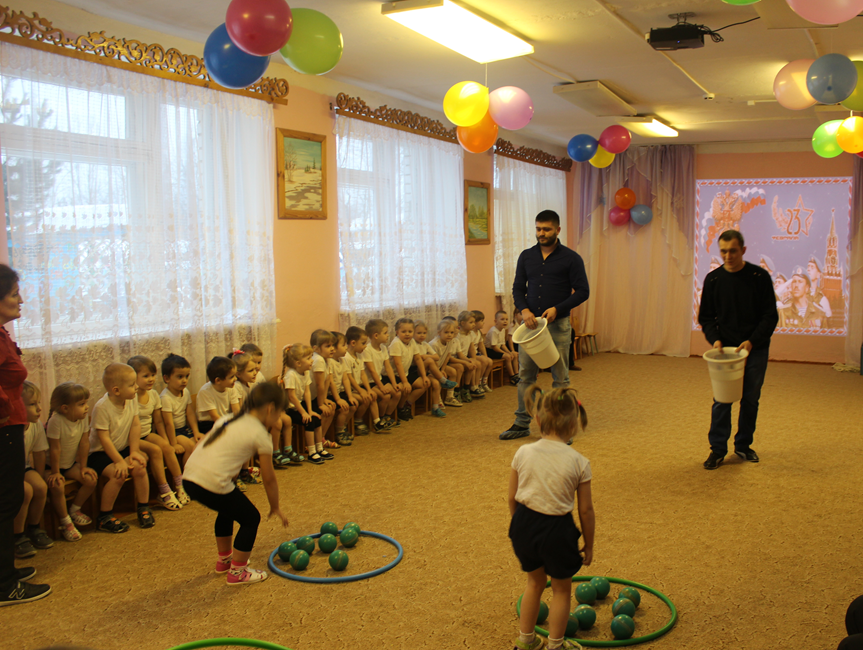 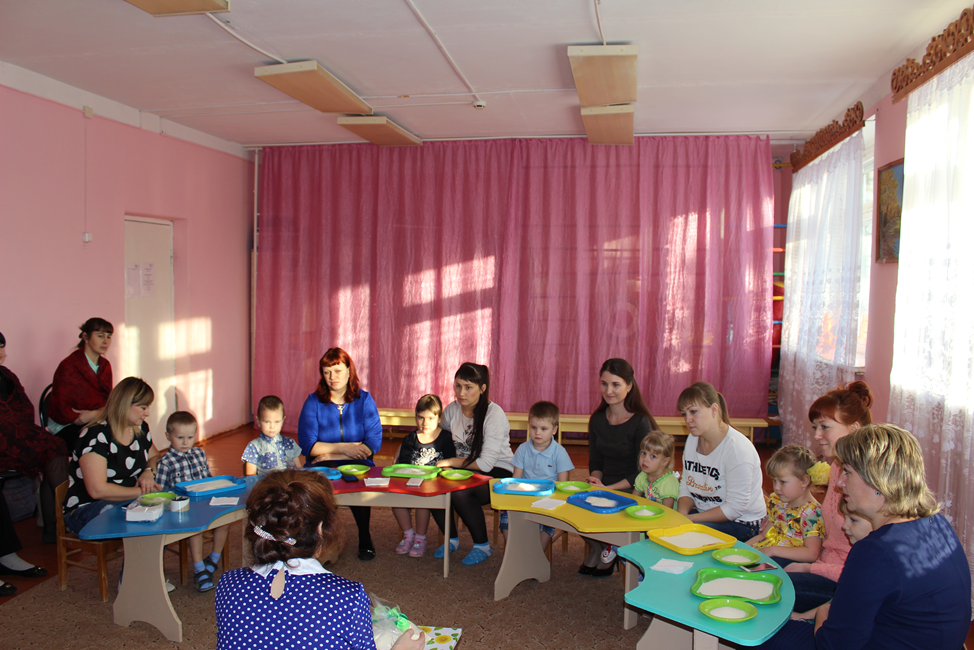 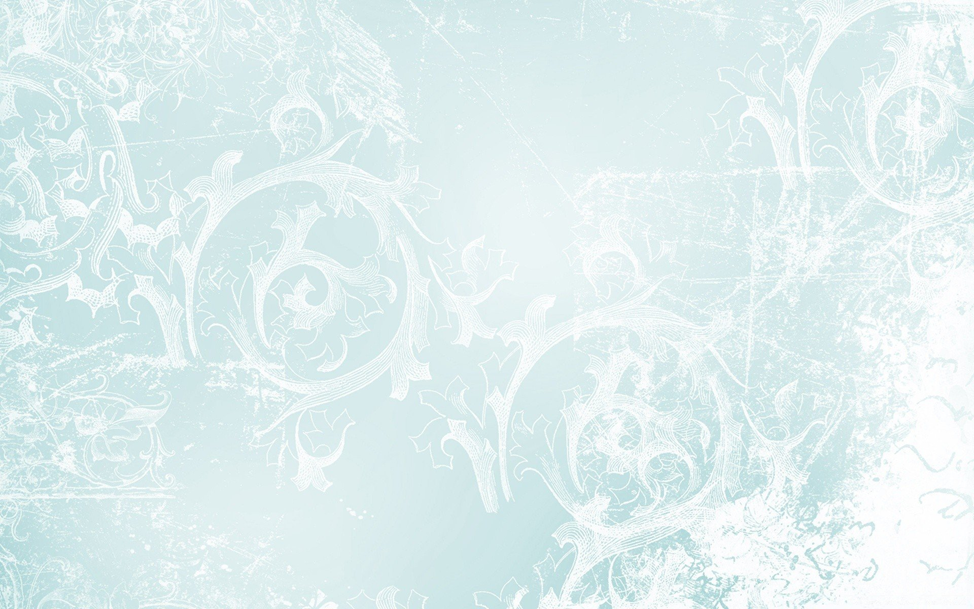 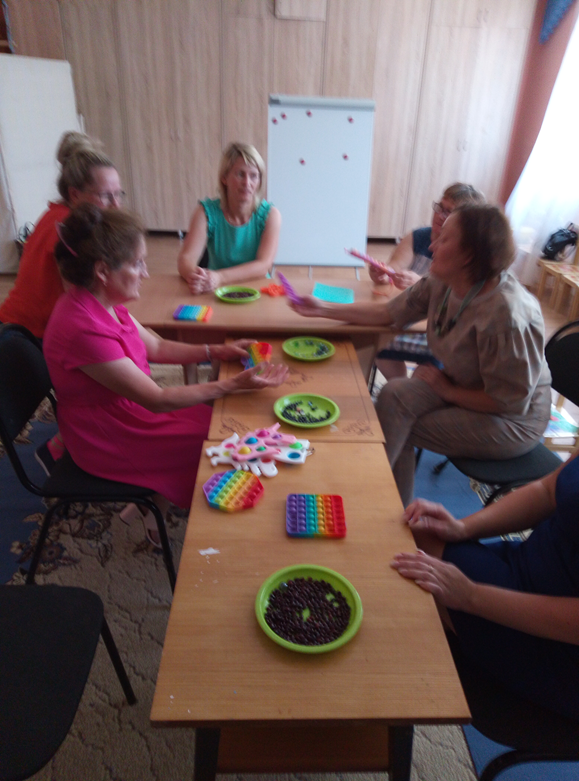 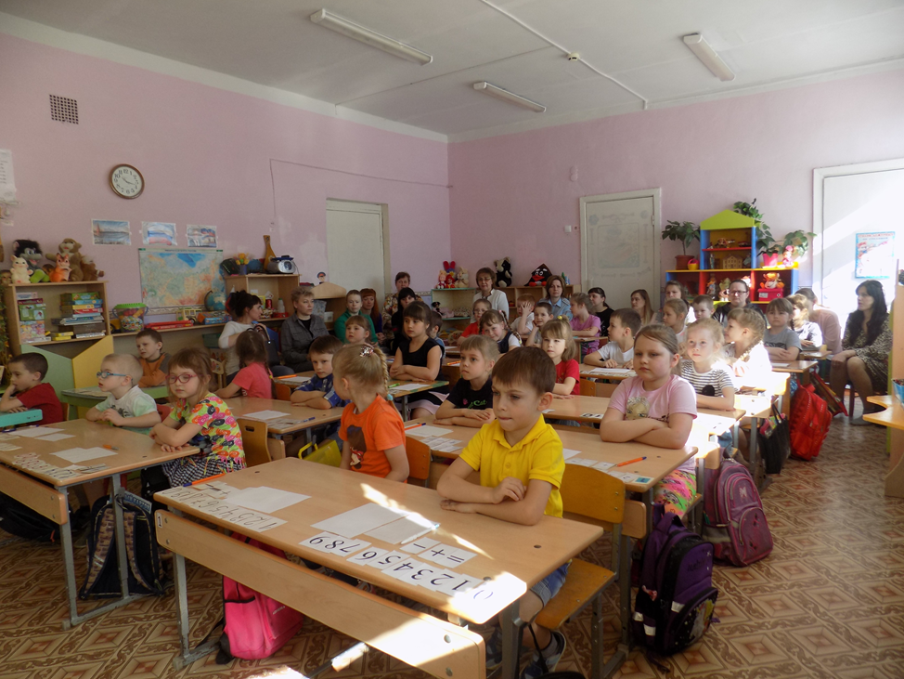 Опыт своей работы транслируется на МО Междуреченского муниципального района
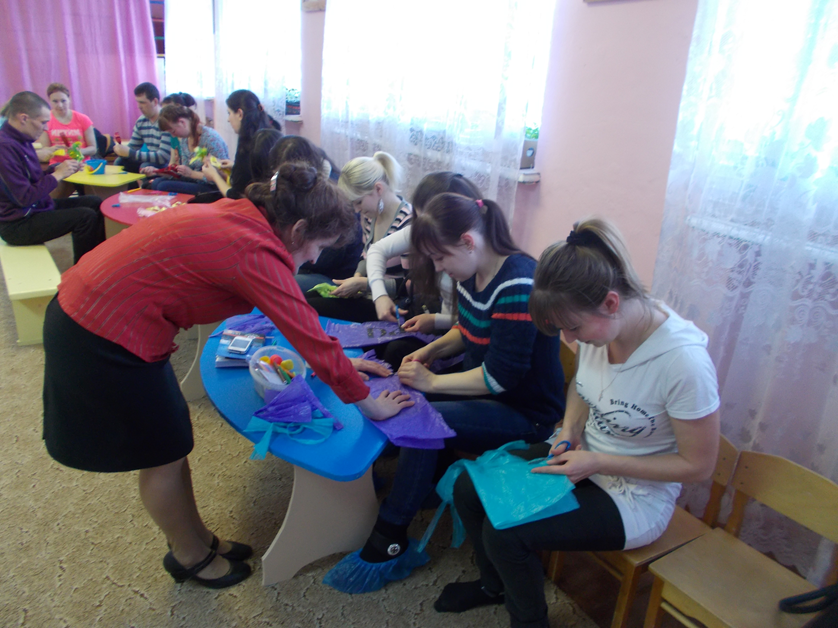 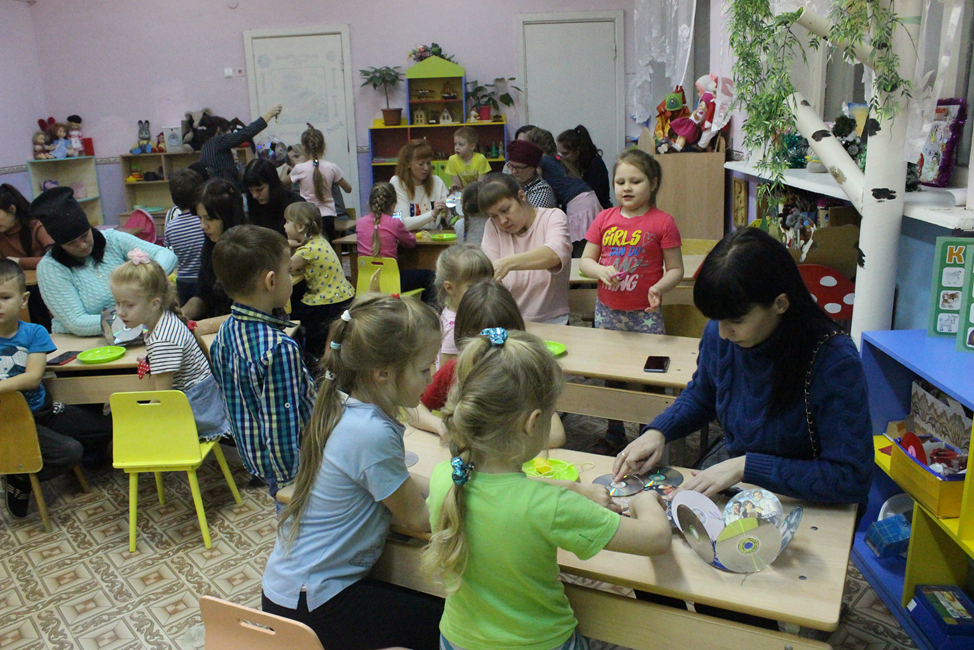 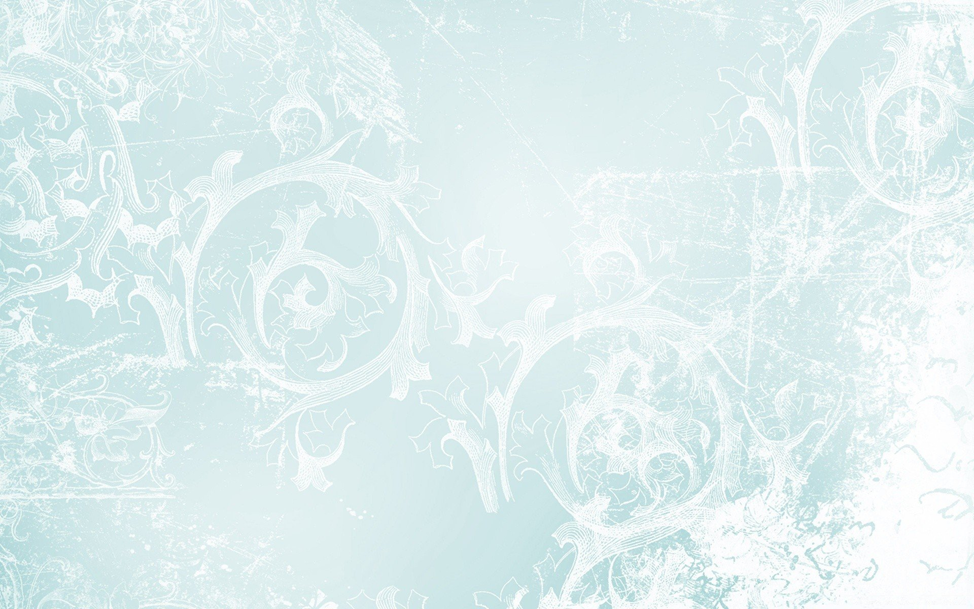 Результативность:- дети имеют первичные представления о своей семье, родном крае, природе Вологодской области;- проявляют заботу о своей семье;- имеют первичные представления об истории родного края; о людях, прославивших родной край;- могут рассказать о своем родном селе;- проявляют интерес к народному творчеству, узнают и называют изделия народного промысла  Междуреченского района; - знают представителей растительного и животного мира своего края.